How Am i doing as a tutor?
Wellbeing Through Counselling  (Ohjauksella hyvinvointia OHJY)
Take care of your own well-being, also as a tutor!
Tutor’s tasks include making the students acquainted with each other and with the student culture. 
Even though working as tutor is fun, it takes resources.
When we are feeling well, we can give more of ourselves to others.
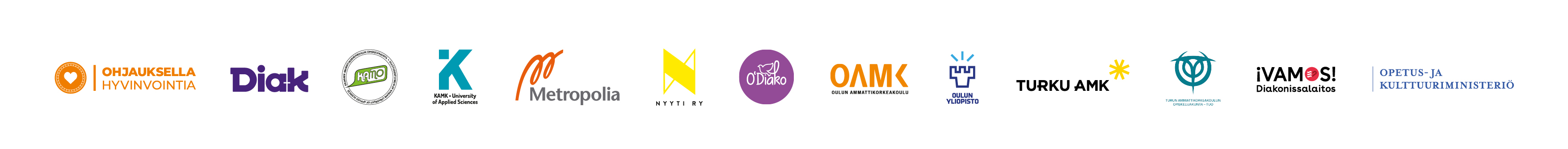 2
/ OHJY – Ohjauksella hyvinvointia
Your well-being is unique and important
In life, there are other burdensome things apart from studies or work, and we cannot separate them from each other.

challenges in relationships: difficult relationships, relationships that require support, loneliness after a relationship
illnesses: physical and mental, acute and cronic
poor economic situation
changes: moving, starting or finishing studies, changing life circumstances
crises: serious illness, death of loved ones, accidents, separation, global crises
Your mental capacity should be enough for all walks of life
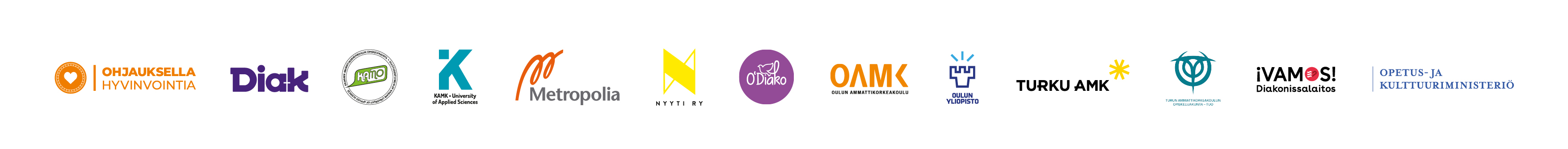 3
/ OHJY – Ohjauksella hyvinvointia
What are the signs of excessive stress and mental overload?
Long-term mental overload and bad stress, can result in burnout or depression. 
It is important to learn to recognize the signs of mental overload.
4
/ OHJY – Ohjauksella hyvinvointia
Signs of excessive stress and mental overload
Emotional
irritation, angriness
anxiety, tension
melancholy 
feeling powerless
tearfulness
Cognitive
memory disorders
concentration problems 
getting stuck 
difficulties in learning
difficulties to make decisions
lack of creativity
pessimistic thoughts and increased self-critique
Physical 
headache
muscular tension or pain
stomach cramps and pain 
sweating
dizziness
shortness of breath 
Behavioral 
attacks of anger
changes in eating habits
sleeping disorders
increased alcohol consumption or smoking
impatience, nervousness or restlessness
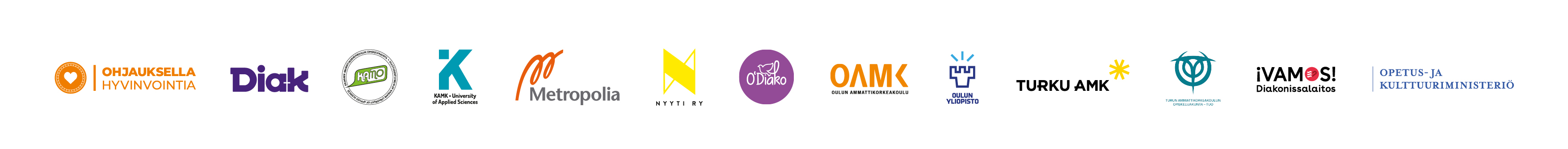 5
/ OHJY – Ohjauksella hyvinvointia
How am I doing?
Our own mental overload and stress can be hard to notice because we get used to stress
 In the middle of all the hassle, from time to time it is beneficial to stop and ask yourself: how am I doing?
 You can be honest and ask yourself how you really are doing.
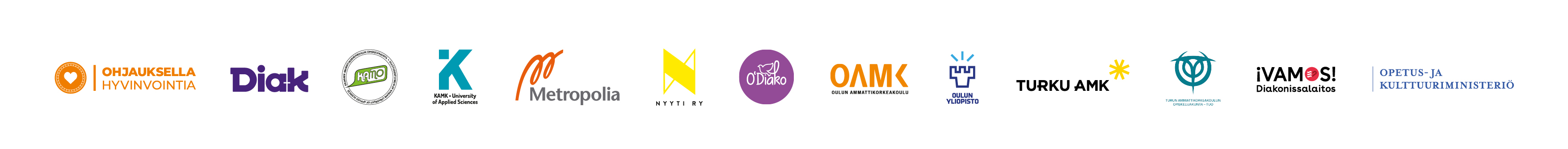 6
/ OHJY – Ohjauksella hyvinvointia
Resources help to survive everyday life
We are doing well when requirements and resources are in balance with each other – we need resources to cope with the requirements. 
Resources are personal; they include 
relationships: family, friends, colleagues
rest and sleep
dreams
hobbies
other fun activities
good physical condition
character traits
own skills
experiences of coping
7
/ OHJY – Ohjauksella hyvinvointia
Take care of your own well-being as a tutor!
Take a moment to yourself, think and write down your thoughts.
A moment for individual work, after that share thoughts with a pair or in small groups. 
What are your resources?
Can you use your resources while working as tutor?
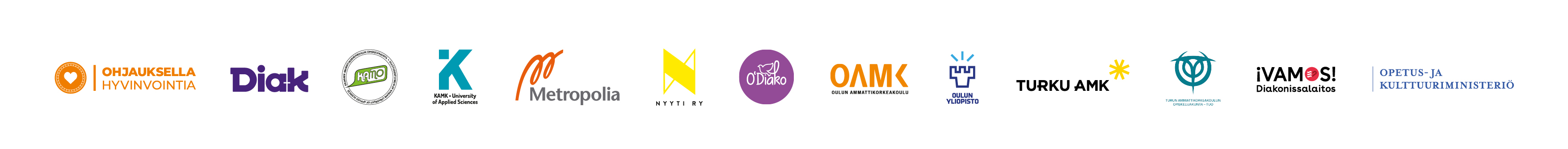 8
/ OHJY – Ohjauksella hyvinvointia
How to increase resources and well-being?
Sleep enough
Take care of eating rhythms
Exercise enough and in a pleasant way
Do things that matter to you
Keep an appropriate relationship between doing and being
Have a balance between obligatory tasks and free time
Take breaks during the day, week and year
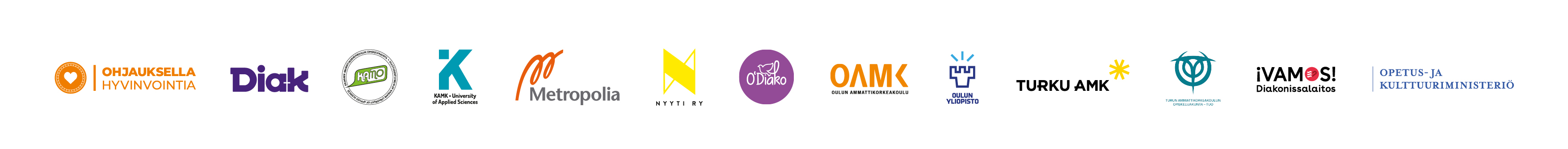 9
/ OHJY – Ohjauksella hyvinvointia
Where to get resources for better well-being?
Be gentle and kind to yourself, especially when you fail, mess up or when life gets hard.
Keep your requirements moderate.
Remember that you do not always have resources and that is okay.
Notice the things in which you have advanced or which you done even a little during the day even though you did not finish the task.
Take care of your boundaries – it is okay to say NO when you are not feeling like it, you are busy or you do not want to do something.
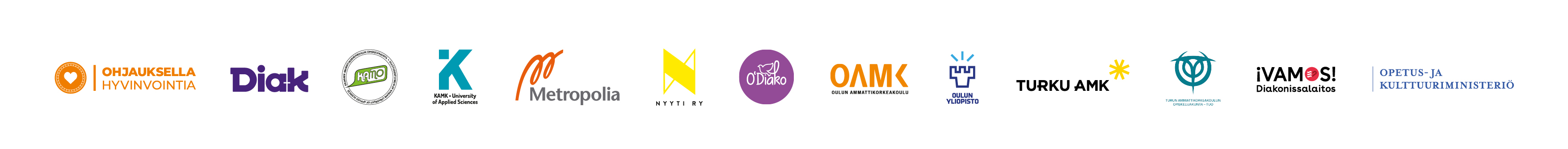 10
/ OHJY – Ohjauksella hyvinvointia
Thank you!
The slides have been produced as part of the Wellbeing Through Counselling project (OHJY Ohjauksella hyvinvointia)
The material was prepared by
Päivi Kohta (Nyyti ry)
Elisa Laitila (O’Diako)
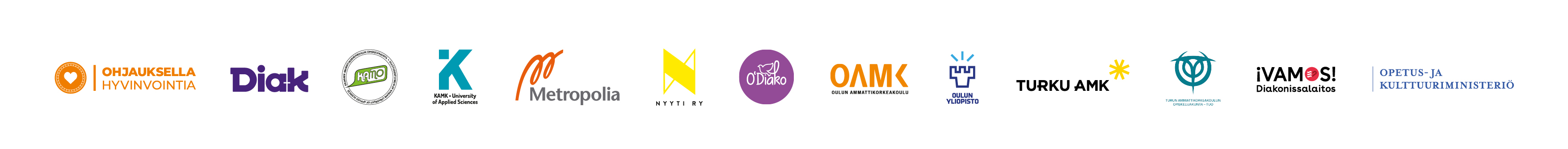 11
/ OHJY – Ohjauksella hyvinvointia